Emar refresher
28 February 2023
Introducing Your presenters
Jaypee Ambon
REC Code Manager
Technical Services
Paul Rocke
REC Code Manager
Head of Communications
Rosalind Timperley 
REC Code Manager
Technical Services
Housekeeping
Videos and microphones
Event recording
Use of Slido
Opportunities for Q&A
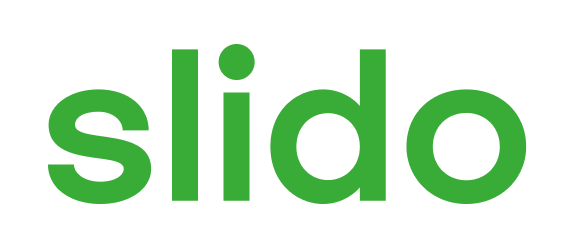 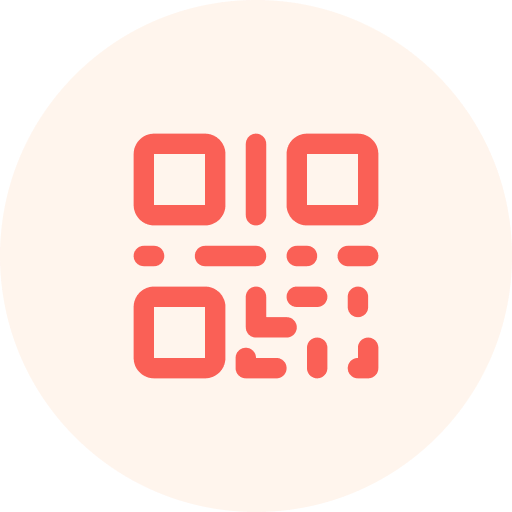 Join at slido.com#3811158
ⓘ Start presenting to display the joining instructions on this slide.
Agenda For today
A digital version of the reC
The Energy Market Architecture Repository (EMAR) is the home of the Digital REC.
It contains the REC Schedules and the REC Data Specification.
There are two systems that sit within EMAR:
IBM Jazz

The original detailed view of the Codes Schedules, and the Data Specification, with the added ability to run reports, view market scenarios and more
Digital Navigator

A simplified view of the Codes Schedules and the Data Specification
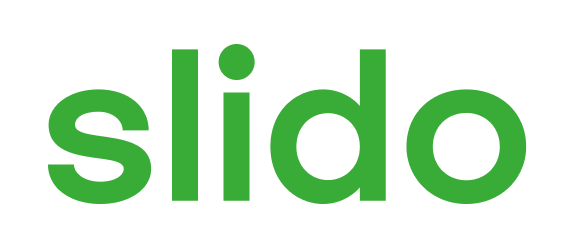 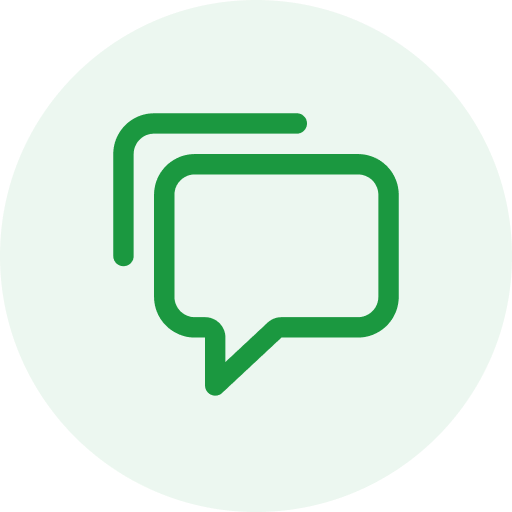 Audience Q&A Session
ⓘ Start presenting to display the audience questions on this slide.
Demonstration Part 1 – Digitalised REC in IBM Jazz
Jaypee Ambon
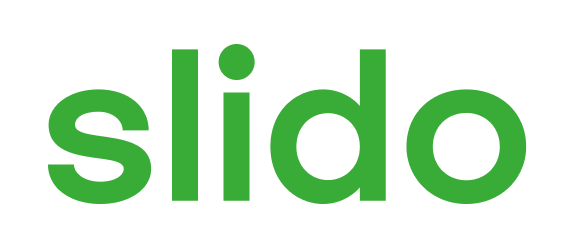 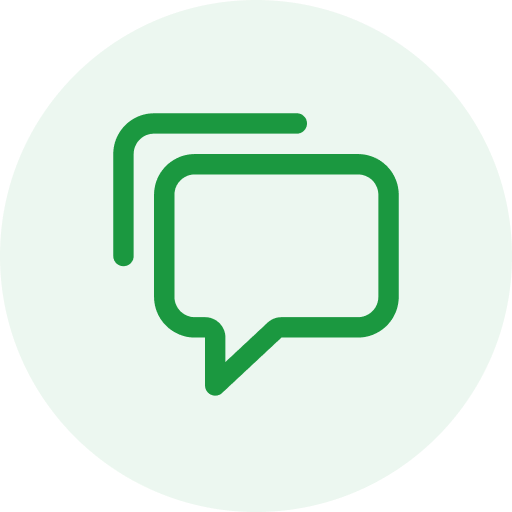 Audience Q&A Session
ⓘ Start presenting to display the audience questions on this slide.
Demonstration Part 2 – Digitalised REC in the Digital Navigator
Rosalind Timperley
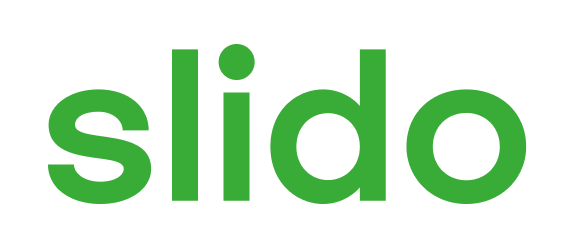 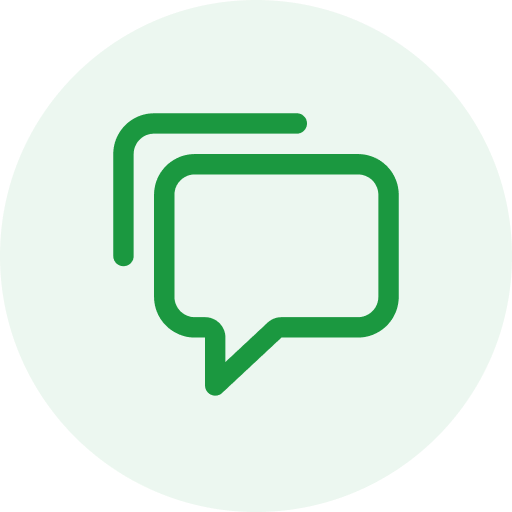 Audience Q&A Session
ⓘ Start presenting to display the audience questions on this slide.
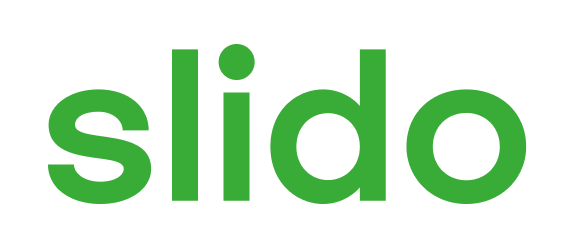 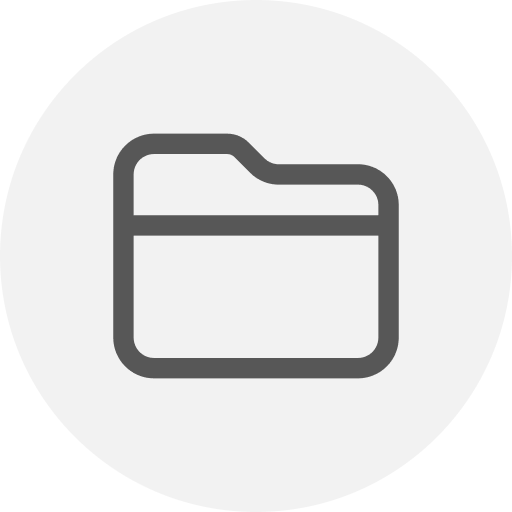 Feedback
ⓘ Start presenting to display the poll results on this slide.
Thanks for attending
Contact us: enquiries@recmanager.co.uk